ΤΟ ΑΠΟΤΕΛΕΣΜΑ ΤΗΣ ΔΙΑΧΥΣΗΣ ΤΗΣ ΓΝΩΣΗΣ ΠΑΝΩ ΣΤΗΝ ΕΙΣΟΔΟ ΤΩΝ ΝΕΩΝ ΕΠΙΧΕΙΡΗΣΕΩΝ ΣΕ ΠΕΡΙΦΕΡΕΙΑΚΟ ΕΠΙΠΕΔΟ: Η ΠΕΡΙΠΤΩΣΗ ΤΗΣ ΜΕΤΑΠΟΙΗΣΗΣ ΓΙΑ ΤΗΝ ΕΛΛΑΔΑ
ΒΑΣΙΛΕΙΟΣ ΚΑΝΕΛΛΟΠΟΥΛΟΣ
ΓΩΡΓΙΟΣ ΦΩΤΟΠΟΥΛΟΣ
Περίγραμμα παρουσίασης του άρθρου
Εισαγωγή
Θεωρία και Υποθέσεις
Δεδομένα και Μεταβλητές
Εμπειρικές Μέθοδοι
Εμπειρικά Αποτελέσματα

Συμπεράσματα/Προτάσεις Πολιτικής
1. Εισαγωγή/Ερευνητικά ερωτήματα και πρωτοτυπία του άρθρου
Πως επιδρά η διάχυση της γνώσης (knowledge spillovers) που αναφέρεται στην καινοτομία (π.χ. R&D expenditures, R&D personnel, patent applications) πάνω στην είσοδο των νέων επιχειρήσεων σε περιφερειακό επίπεδο;
Πως επιδρά η διάχυση της γνώσης (knowledge spillovers) που αναφέρεται στις μεταβλητές της απασχόλησης υψηλής τεχνολογίας (high tech/skilled employment) πάνω στην είσοδο των νέων επιχειρήσεων σε περιφερειακό 
Ποιος ο ρόλος της ικανοποίησης από τη ζωή (life satisfaction) στην διαμόρφωση της περιφερειακής επιχειρηματικότητας;
Η διάχυση της γνώσης στον κλάδο της μεταποίησης (intra-sectoral spillovers) δημιουργούν τα κατάλληλα κίνητρα στους μελλοντικούς επιχειρηματίες να ιδρύσουν την δική τους επιχείρηση στον κλάδο της μεταποίησης;
Η διάχυση της γνώσης κατά μήκος όλων των κλάδων της οικονομίας (inter-sectoral spillovers) πως επιδρά στην δημιουργία νέων επιχειρήσεων στον κλάδο της μεταποίησης;
Τι καινούριο μαθαίνουμε για την περίπτωση μιας μικρότερης οικονομίας όπως η Ελλάδα;
2. Θεωρητικό υπόβαθρο
Ανασκόπηση βιβλιογραφίας
Με τον ορισμό διάχυση της γνώσης αναφερόμαστε στα “εξωτερικά οφέλη από την δημιουργία της γνώσης που συσσωρεύονται σε άλλες ομάδες εκτός από τον δημιουργό της γνώσης, συμβαίνουν σε πολλαπλά επίπεδα ανάλυσης, μέσα σε ή κατά μήκος των οργανισμών και των δικτύων” (Agarwal et al. 2010, p.271)
Εναλλακτικά η διάχυση της γνώσης είναι γνωστή και ως διάχυση της έρευνας και ανάπτυξης (Jaffe 1986; Acs et al. 1994; Bloch 2013) 
Η διάχυση της έρευνας και ανάπτυξης μπορεί να είναι είτε ακαδημαϊκή είτε κλαδική (Adams 2002; Audretsch and Stephan 1999; Carlsson et al. 2009)
Από την άλλη πλευρά, δύο τύποι της διάχυσης της γνώσης αποσπούν το ενδιαφέρον στις σχετικές μελέτες. Αυτοί αφορούν την διάκριση μεταξύ της ενδοκλαδικής διάχυσης της γνώσης (intra-sectoral spillovers) και της διακλαδικής διάχυσης της γνώσης (inter-sectoral spillovers) όπως οι Van Stel and Nieuwenhuijsen (2004) και Doring and Schnellenbach (2006)
Πολλοί συγγραφείς θεωρούν ότι η γνώση έχει έναν δημόσιο χαρακτήρα (Arrow 1962; Agarwal et al. 2010; Agarwal et al. 2007)
Εδώ εισάγονται οι έννοιες της μη-ανταγωνιστικότητας (non-rivalness) και της μη-αποκλειστικότητας (non-excludability)
Μία άλλη πτυχή που οδηγεί σε διαφοροποίηση της γνώσης από τους συνηθισμένους παραγωγικούς συντελεστές αφορά την ύπαρξη αβεβαιότητας, ασυμμετριών και ενός υψηλού συναλλακτικού κόστους στην γνώση (Arrow 1962; Agarwal et al. 2010; Audretsch and Lehmann 2005; Audretsch 2007; Audretsch and Keilbach 2007) 
Η αβεβαιότητα και οι ασυμμετρίες δημιουργούν το φίλτρο της γνώσης (knowledge filter) όπως επισημαίνουν οι Acs and Plummer (2005) και οι Acs et al. (2013). To φίλτρο αυτό περιλαμβάνει όλους εκείνους τους περιορισμούς που εμποδίζουν την αυτόματη διάχυση της γνώσης. Σύμφωνα με τον Arrow (1962), το φίλτρο της γνώσης αναφέρεται στο χάσμα που υπάρχει ανάμεσα στην απλή γνώση και την οικονομική, χρήσιμη ή παραγωγική γνώση. Με άλλα λόγια, το φίλτρο της γνώσης είναι εκείνη η συνιστώσα που εμποδίζει την γνώση να μετασχηματιστεί σε εμπορική γνώση (commercialized knowledge)
2. Θεωρητικό υπόβαθρο (συνέχεια)
Οι ροές της γνώσης φαίνεται να έχουν μία θετική επίδραση στην οικονομική μεγέθυνση σε περιφερειακό επίπεδο (Rodriguez-Pose and Crescenzi 2008; Audretsch and Keilbach 2004; Varga and Schalk 2004; Aghion and Jaravel 2015)
Οι Serrano and Cabrer (2004) ισχυρίζονται ότι η διάχυση της γνώσης η οποία ευνοείται από την χωρική εγγύτητα με τους καινοτόμους παραγωγούς είναι ικανή να μειώσει το επίπεδο των ανισοτήτων στις περιφέρειες
Με τη σειρά τους, άλλες εμπειρικές μελέτες προάγουν την θετική επίδραση της διάχυσης της έρευνας και ανάπτυξης στο τοπικό ανθρώπινο κεφάλαιο και στις περιφερειακές εξαγωγές (Abel and Deitz 2012; Johansson and Karlsson 2007)
Ένας μεγάλος αριθμός επιστημονικών μελετών αποδεικνύει τα οφέλη της διάχυσης της έρευνας και ανάπτυξης για το προϊόν της καινοτομίας σε τοπικό επίπεδο (Anselin et al. 1997; Audretsch and Feldman 1996; Fritsch and Franke 2004; Bottazzi and Peri 2003)
Οι Audretsch and Keilbach (2007) οι Audretsch et al. (2009) και οι Lasch et al. (2013) δείχνουν την σημασία της διάχυσης της γνώσης (που αφορά την καινοτομία) για την είσοδο των νέων επιχειρήσεων σε τοπικό επίπεδο
Οι Lee et al. (2004), Acs et al. (2004) και Acs and Armington (2004) βρίσκουν ότι η ενδοκλαδική διάχυση της γνώσης (intra-sectoral spillovers) έχει μία θετική και στατιστικά σημαντική επίδραση στην είσοδο των νέων επιχειρήσεων σε περιφερειακό επίπεδο. 
Αντίθετα, η διακλαδική διάχυση της γνώσης (inter-sectoral spillovers) μπορεί να έχει είτε μία θετική (Corradini and De Propris 2015) είτε μία αρνητική επίδραση (Audretsch et al. 2010; Biship 2012; Fotopoulos 2014) στην είσοδο των νέων επιχειρήσεων σε τοπικό επίπεδο.
3. Δεδομένα και μεταβλητές
Χώρα: Ελλάδα
Χωρική μονάδα: Περιφέρειες (NUTS2)
Κλάδος: Μεταποίηση (Ομαδοποίηση των 23 2-ψήφιων (2-digit) υποκλάδων της μεταποίησης
Πηγή: Ελληνική Στατιστική Αρχή (ΕΛ.ΣΤΑΤ.), Eurostat
Χρονική περίοδος: 2002-2010
Σύνολο παρατηρήσεων: 117
Μεταβλητές 
Εξαρτημένη μεταβλητή : 
α) Είσοδος νέων επιχειρήσεων (NFFR)-Προσέγγιση εργατικού δυναμικού για τον ορισμό της εισόδου των νέων επιχειρήσεων (Evans and Jovanovic 1989)
Ανεξάρτητες μεταβλητές: 


β) Διάχυση της Έρευνας και Ανάπτυξης(PATINT/RDEXP/RDPERS/RDPUB/SCIENGIN/EMPSCITECH)
γ) Ενδοκλαδική διάχυση της γνώσης (INDINTENS/HOOVIND)
δ) Διακλαδική διάχυση της γνώσης (THEIL)
Μεταβλητές ελέγχου:
ε) Μη ανακτήσιμο κόστος (SUNK), 
στ) ποσοστό ανεργίας (UNEMP), ζ) μεγέθυνση του ΑΕΠ (GDPGR), η) παρουσία των μικρών επιχειρήσεων (SMFP)
3. Δεδομένα και μεταβλητές (συνέχεια)
Οι εξισώσεις που περιγράφουν τα παραπάνω είναι οι εξής:
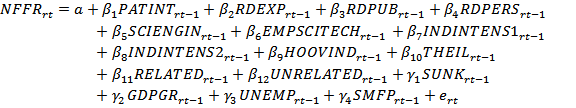 3. Δεδομένα και μεταβλητές (συνέχεια)
Επίσης, τα δεδομένα περιγράφονται και από την εξής εξίσωση:
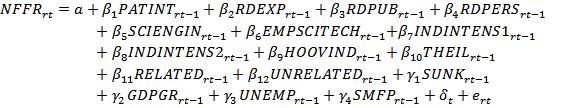 3. Δεδομένα και μεταβλητές (συνέχεια)
Οι δείκτες στην παραπάνω εξίσωση είναι οι εξής:
1) NEW FIRM FORMATION= είσοδος νέων επιχειρήσεων/απασχόληση
2) PATINT=αριθμός πατεντών/πληθυσμός
3) RDEXP= δαπάνες R&D στην μεταποίηση/km2
  

4) RDPERS=αριθμός εργαζομένων (προσωπικό) στο R&D στην μεταποίηση/ km2
5) RDPUB=δαπάνες R&D στο δημόσιο (πανεπιστήμια και κυβέρνηση)/ km2
6) HOOVIND= 
όπου Eir  είναι  η απασχόληση στον 2-ψήφιο κλάδο i  και την περιφέρεια r, Ein είναι the η απασχόληση στον 2-ψήφιο κλάδο i εθνικά, Er and En είναι η συνολική απασχόληση στην μεταποίηση σε περιφερειακό και εθνικό επίπεδο
7) INDINTENS1=αριθμός επιχειρήσεων στην μεταποίηση/πληθυσμός
8)INDINTENS2=αριθμός επιχειρήσεων στην μεταποίηση/ km2
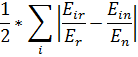 3. Δεδομένα και μεταβλητές (συνέχεια)
9) SCIENGIN=αριθμός επιστημόνων και μηχανικών/ km2
10) EMPSCITECH=αριθμός εργαζομένων στην επιστήμη και την τεχνολογία
11) THEIL= 
όπου Eir  είναι  η απασχόληση στον 2-ψήφιο κλάδο i  και την περιφέρεια r, 
12) UNEMP=αριθμός ανέργων/εργατικό δυναμικό
13) SMFP=αριθμός επιχειρήσεων με κάτω από 10 εργαζομένους/συνολικός αριθμός επιχειρήσεων
14) GDPGR=GDPt-GDPt-3/GDPt-3
15) SUNK=1-(αξία μεταχειρισμένων μηχανημάτων/αξία μεταχειρισμένων μηχανημάτων + αξία καινούριων μηχανημάτων)
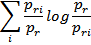 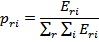 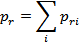 4. Εμπειρικές μέθοδοι
Εφαρμογή OLS μεθόδου που περιγράφεται από την πρώτη
εξίσωση παραπάνω. Αυτό γίνεται γιατί οι περισσότερες από τις βασικές ερμηνευτικές του υποδείγματος (R&D variables, patent intensity) είναι σχετικά αμετάβλητες στον χρόνο (time invariant) μετά από μία εφαρμογή variance decomposition analysis. Συγκεκριμένα τα F-test των μεταβλητών αυτών για τα αποτελέσματα του χρόνου είναι πάρα πολύ μικρά. Έτσι η οικονομετρική μέθοδος χωρικών σταθερών επιδράσεων (regional fixed effects) δεν ενδείκνυται στην περίπτωση αυτή. Στην περίπτωση αυτή κάποιοι συγγραφείς προτείνουν να γίνει ΟLS εκτίμηση (Oaxaca and Geisler, 2003) ενώ άλλοι προτείνουν να γίνου random effects ή/και fixed effects vector decomposition (Plumper and Troeger 2007). Τα αποτελέσματα της variance decomposition φαίνονται στον πίνακα 1.
Εφαρμογή χρονικών σταθερών επιδράσεων (time fixed effects) καθώς η εξαρτημένη μεταβλητή (new firm formation rates) παρουσιάζει σημαντική μεταβλητότητα χρόνου (time variability). H δεύτερη εξίσωση παραπάνω αντιπροσωπεύει τα time fixed effects. Επίσης, από τα αποτελέσματα της variance decomposition στον Πίνακα 1 παρακάτω φαίνεται ότι το F-test για την συγκεκριμένη μεταβλητή σε ότι αφορά τα αποτελέσματα του χρόνου είναι αρκετά μεγάλο.
5. Εμπειρικά αποτελέσματα
Σύμφωνα με την μέθοδο συντελεστών πληθωρισμού διακύμανσης (Variance Inflation Factors), δεν υπάρχει ένδειξη για ύπαρξη πολυσυγγραμμικότητας. Μέσες τιμές συντελεστών πληθωρισμού διακύμανσης κάτω από 10 (Kutner et al. 2004) και 5 (Rogerson 2001). Τα αποτελέσματα της variance inflation factor φαίνονται στον Πίνακα 5 μαζί με τα οικονομετρικά αποτελέσματα 
Tα περιφερειακά αποτελέσματα όσο και τα αποτελέσματα του χρόνου πρέπει να ληφθούν υπόψη όταν εξετάζεται η είσοδος των επιχειρήσεων σε περιφερειακό επίπεδο ύστερα από μία εφαρμογή της variance decomposition (Πίνακας 1)
Στον Πίνακα 2 είναι τα μέτρα περιγραφικής στατιστικής (Descriptive Statistics)
Στον Πίνακα 3 παρουσιάζονται τα μερίδια εργασίας της μεταποίησης ως προς το σύνολο της απασχόλησης. Παρατηρούμε ότι ο μέσος των περιφερειακών μεριδίων της απασχόλησης για τα χρόνια από 2002-2010 είναι 0.1025
Στον Πίνακα 4 παρουσιάζεται ο λόγος των πατεντών προς το ΑΕΠ (patent intensity). Παρατηρούμε ότι ο μέσος του λόγου αυτού για τις ελληνικές περιφέρεις των ετών από 2002-2010 είναι 0.2546
H διάχυση της έρευνας και ανάπτυξης δημιουργεί πρόσφορο έδαφος για την ίδρυση νέων επιχειρήσεων στις ελληνικές περιφέρειες. Και η ένταση των πατεντών και τα άλλα μέτρα του R&D καθώς και η επιδέξια απασχόληση που έχουν χρησιμοποιηθεί σε άλλες εμπειρικές μελέτες σαν προφανή μέτρα της διάχυσης της έρευνας και ανάπτυξης είναι παράγοντες που παρέχουν στους μελλοντικούς και επίδοξους ανταγωνιστές πολύτιμες επιχειρηματικές ευκαιρίες σε περιφερειακό επίπεδο (Πίνακες 5 και 6)
Η ενδοκλαδική διάχυση της γνώσης σαν ένας σημαντικός τύπος της διάχυσης της γνώσης εμφανίζεται να έχει μία θετική και στατιστικά σημαντική επίδραση πάνω στην είσοδο των νέων επιχειρήσεων σε περιφερειακό επίπεδο. Τα οφέλη της γεωγραφικής εξειδίκευσης ενθαρρύνουν τους φιλόδοξους νέους ανταγωνιστές να προσπαθήσουν να μπουν στον κλάδο της μεταποίησης στις ελληνικές περιφέρειες (Πίνακες 5 και 6).
Η διακλαδική διάχυση της γνώσης έχει μία αρνητική και σημαντική επίδραση στην είσοδο των νέων επιχειρήσεων σε περιφερειακό επίπεδο στην μεταποίηση (Πίνακες 5 και 6)
5. Εμπειρικά αποτελέσματα (συνέχεια)
5. Εμπειρικά αποτελέσματα (συνέχεια)
5. Εμπειρικά αποτελέσματα (συνέχεια)
5. Εμπειρικά αποτελέσματα (συνέχεια)
5. Εμπειρικά αποτελέσματα (συνέχεια)
Το μη-ανακτήσιμο κόστος (sunk cost) επηρεάζει με έναν μη στατιστικά σημαντικό τρόπο (και αρνητικό πρόσημο) την είσοδο των νέων επιχειρήσεων σε περιφερειακό επίπεδο στην μεταποίηση. Σε κάθε περίπτωση, τα ευρήματα αυτά υποστηρίζουν το επιχείρημα ότι το μη-ανακτήσιμο κόστος είναι πιθανόν να αποθαρρύνει τις αποφάσεις εγκατάστασης των νέων επιχειρήσεων (Πίνακες 5 και 6)
Η ανεργία έχει μία μη στατιστικά σημαντική επίδραση στην είσοδο των νέων επιχειρήσεων σε περιφερειακό επίπεδο. Αυτό το αποτέλεσμα φαίνεται να ταιριάζει με το κομμάτι εκείνο της θεωρίας που λέει ότι η ανεργία και οι αρνητικές συνέπειές της μειώνουν το κίνητρο και τις δυνατότητες των εν δυνάμει επιχειρηματιών να μπουν στον κλάδο (Πίνακες 5 και 6)
Η μεγέθυνση του ΑΕΠ λειτουργεί σαν ένας καθοριστικός προσδιοριστικός παράγοντας της εισόδου των νέων επιχειρήσεων σε περιφερειακό επίπεδο στην μεταποίηση. Αυτό το εύρημα δείχνει ότι η είσοδος των νέων επιχειρήσεων σε περιφερειακό επίπεδο καθορίζεται από την ζήτηση (demand-driven). Η μεγέθυνση του ΑΕΠ εδώ ορίζεται σαν η διαφορά στο ΑΕΠ σε μία περίοδο 3 χρόνων και μπαίνει στο υπόδειγμα με 3 υστερήσεις (Πίνακες 5 και 6)
Η παρουσία των μικρών επιχειρήσεων επηρεάζει θετικά και στατιστικά σημαντικά την είσοδο των νέων επιχειρήσεων στην μεταποίηση και σε περιφερειακό επίπεδο (Πίνακες 5 και 6)
5. Εμπειρικά αποτελέσματα (συνέχεια)
6. Συμπεράσματα/Προτάσεις πολιτικής
Πρώτα, μία εφαρμογή της variance decomposition στην είσοδο των επιχειρήσεων δείχνει ότι απαραίτητη προσοχή θα πρέπει να δοθεί σε ότι αφορά τα περιφερειακά αποτελέσματα αλλά και τα αποτελέσματα του χρόνου τα οποία είναι στατιστικά σημαντικά
Η ένταση των πατεντών (patent intensity), τα διάφορα μέτρα του R&D αλλά και η επιδέξια απασχόληση (skilled labor) είναι κυρίαρχοι παράγοντες στην απόφαση των μελλοντικών επιχειρηματιών να ξεκινήσουν μία επιχείρηση στις χωρικές μονάδες  (spatial units) και στον κλάδο της μεταποίησης
Παράλληλα, η ενδοκλαδική διάχυση της γνώσης προσφέρει τα κατάλληλα κίνητρα στους πιθανούς τοπικούς επιχειρηματίες να επενδύσουν στην μεταποίηση.
Αντίθετα, η διακλαδική διάχυση της γνώσης φαίνεται να μην συνιστά έναν αξιόλογο προσδιοριστικό παράγοντα για την νέα επιχειρηματικότητα
 Έτσι, η μελλοντική έρευνα θα μπορούσε να επικεντρωθεί στην συνεισφορά της διάχυσης της γνώσης σε διάφορες πτυχές της επιχειρηματικότητας σε άλλες χωρικές μονάδες όπως οι πόλεις και οι δήμοι. Κάποια ενδιαφέροντα παραδείγματα αυτής της επιχειρηματικότητας περιλαμβάνουν την αυτό-απασχόληση, τις κοινωνικές επιχειρήσεις και τις μικρού και μεσαίου μεγέθους επιχειρήσεις.
Επίσης, η ανάγκη για περισσότερο ακριβείς δείκτες σχετικά με την γεωγραφική εξειδίκευση (geographic specialization) και την περιφερειακή διαφοροποίηση (regional diversity) που χρησιμοποιούν αντί της απασχόλησης πατέντες ή δαπάνες έρευνας και ανάπτυξης είναι καίριας σημασίας (Cantwell and Piscitello 2005; Van Stel and Nieuwenhuijsen 2004)
Σαν μέτρα πολιτικής θα μπορούσαν να προταθούν η εντατικοποίηση της έρευνας τόσο στα πανεπιστήμια-ερευνητικά ιδρύματα όσο και στις επιχειρήσεις που θα μπορούσαν να δώσουν  ώθηση στην διάχυση της γνώσης
Ο ρόλος της χωρικής εγγύτητας (spatial proximity) και των στοιχείων του κοινωνικού κεφαλαίου (π.χ. εμπιστοσύνη, κοινωνικά δίκτυα) θα μπορούσαν θετικά να συμβάλλουν θετικά στην διάχυση της γνώσης
Τέλος, η συνεργασία και οι συνέργειες μεταξύ επιχειρήσεων του ίδιου κλάδου θα μπορούσαν να συμβάλλουν στην διάχυση της γνώσης μέσα στον ίδιο τον κλάδο
Επιστημονικό περιοδικό δημοσίευσης του άρθρου
Environment and Planning A: Economy and Space (4 in ABS ranking list)
ΤΕΛΟΣ ΠΑΡΟΥΣΙΑΣΗΣ
ΣΑΣ ΕΥΧΑΡΙΣΤΩ ΓΙΑ ΤΗΝ                  ΠΡΟΣΟΧΗ ΣΑΣ!

ΕΡΩΤΗΣΕΙΣ???